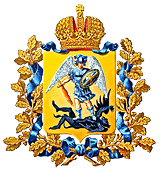 Министерство труда, 
занятости и социального развития 
Архангельской области
Десятый раздел Трудового кодекса Российской Федерации: главные измененияМероприятия к Всемирному дню охраны труда
Министерство труда, занятости и социального развития Архангельской области
Действующая система управления охраной труда на всех уровнях   в основном построена на РЕАКТИВНОМ принципе
НЕОБХОДИМ ПЕРЕХОД В СФЕРЕ ОХРАНЫ ТРУДА
ОТ РЕАГИРОВАНИЯ НА СЛУЧИВШЕЕСЯ СОБЫТИЕ
К ЕГО ПРЕДОТВРАЩЕНИЮ
СРАВНЕНИЕ ДВУХ КОНЦЕПЦИЙ
                     Действующая:                                             Предлагаемая:
Реактивный подход
(работа на устранение только поверхностных причин, которые УЖЕ привели к происшествию)

Приоритет – формально соблюсти нормативные требования, которые довольно сложные, не всегда учитывающие специфику, громоздкие

Ответственность – на линейных руководителях и специалистах по охране труда, акцент делается на обязанностях и санкциях за их нарушение. Работник при этом – реципиент защитных мер
Превентивный подход
(заблаговременное системное выявление опасностей и снижение профессионального риска для жизни и здоровья работников)

Приоритет – системное выявление опасностей и снижение профессионального риска для жизни и здоровья работников

Информированность и вовлеченность ВСЕГО персонала (включая работника) в обеспечение безопасности на производстве
ОСНОВНЫЕ ИЗМЕНЕНИЯ ТРУДОВОГО КОДЕКСА РОССИЙСКОЙ ФЕДЕРАЦИИ
11
Министерство труда, занятости и социального развития Архангельской области
Федеральный закон от 02.07.2021 № 311-ФЗ «О внесении изменений в Трудовой кодекс Российской Федерации»
Формирование профилактической и предупредительной модели управления охраной труда в целях обеспечения безопасности работников на производстве, повышение уровня культуры безопасного труда, структурирование основных процедур управления охраной труда у работодателя с уточнением прав и обязанностей субъектов трудовых отношений
Вступил в силу с 1 марта 2022 г.
Повышение уровня защиты прав работников на труд в условиях, отвечающих требованиям охраны труда
Внедрение управления профессиональными рисками в систему управления охраной труда как одной из наиболее эффективных технологий в указанной сфере
Модернизация существующего подхода в реализации защитных мер посредством перехода от существующего порядка предоставления средств индивидуальной защиты в зависимости от наименования профессии (должности) занятого на конкретном рабочем месте работника (списочный подход), к обеспечению средствами индивидуальной защиты в зависимости от имеющихся на рабочем месте вредных производственных факторов
Совершенствование процедуры расследования и учета несчастных случаев на производстве, а также осуществления работодателем самостоятельно учета и рассмотрения обстоятельств и причин, приводящих к возникновению микроповреждений (микротравм) работников
ОСНОВНЫЕ ИЗМЕНЕНИЯ ТРУДОВОГО КОДЕКСА РОССИЙСКОЙ ФЕДЕРАЦИИ
12
Министерство труда, занятости и социального развития Архангельской области
ФЕДЕРАЛЬНЫЙ ЗАКОН ОТ 2 ИЮЛЯ 2021 Г. № 311-ФЗ
 «О ВНЕСЕНИИ ИЗМЕНЕНИЙ В ТРУДОВОЙ КОДЕКС РОССИЙСКОЙ ФЕДЕРАЦИИ»
Вступил в силу с 1 марта 2022 года
Х РАЗДЕЛ «ОХРАНА ТРУДА» (новая структура и редакция)
Глава 33. 
Общие положения
Глава 34. 
Государственное управление охраной труда и требования охраны труда
Глава 35. 
Права и обязанности работодателя и работника в области охраны труда
8 статей
3 статьи
7 статей
Глава 36. 
Управление охраной труда
Глава 36.1. 
Расследование, оформление (рассмотрение), учет микроповреждений (микротравм), несчастных случаев)
9 статей
11 статей
ОСНОВНЫЕ ИЗМЕНЕНИЯ ТРУДОВОГО КОДЕКСА РОССИЙСКОЙ ФЕДЕРАЦИИ
1
Министерство труда, занятости и социального развития Архангельской области
ОСНОВНЫЕ ПРИНЦИПЫ
Глава 33. ОБЩИЕ ПОЛОЖЕНИЯ
ВВОДИТСЯ ДВА ОСНОВНЫХ ПРИНЦИПА
ПРИНЦИП ПРЕДУПРЕЖДЕНИЯ И ПРОФИЛАКТИКИ ОПАСНОСТЕЙ
ПРИНЦИП МИНИМИЗАЦИИ ПОВРЕЖДЕНИЙ ЗДОРОВЬЯ РАБОТНИКОВ
систематическая реализация работодателем мероприятий по улучшению условий труда, включая снижение уровней профессиональных рисков или недопущения повышения их уровней, с соблюдением приоритетности реализации таких мероприятий
работодателем должны быть предусмотрены меры, обеспечивающие постоянную готовность к локализации (минимизации) и ликвидации последствий реализации профессиональных рисков
приоритетность реализации мероприятий по улучшению условий и охраны труда устанавливается в примерном перечне ежегодно реализуемых работодателем мероприятий (часть 3 статьи 225 ТК РФ)
ОСНОВНЫЕ ПРИНЦИПЫ
 Главы 34. ГОСУДАРСТВЕННОЕ УПРАВЛЕНИЕ ОХРАНОЙ ТРУДА
1. Вводится единая структура подзаконных нормативных актов, содержащих государственные нормативные требования охраны труда
2. Расширяется круг субъектов, которые могут обратиться за государственной экспертизой условий труда (ГЗУТ) и типизируются формы документов ГОУТ
ОСНОВНЫЕ ИЗМЕНЕНИЯ ТРУДОВОГО КОДЕКСА РОССИЙСКОЙ ФЕДЕРАЦИИ
2
Министерство труда, занятости и социального развития Архангельской области
Главы 35. ПРАВА И ОБЯЗАННОСТИ РАБОТОДАТЕЛЯ И РАБОТНИКА 
В ОБЛАСТИ ОХРАНЫ ТРУДА
Обязанности по обеспечению безопасных условий и охраны труда возлагаются на работодателя
Работодатель обязан создать безопасные условия труда, исходя из:
комплексной оценки технического и организационного уровня рабочего места;
оценки факторов производственной среды и трудового процесса, которые могут вызвать повреждения здоровья работников
При производстве работ (оказании услуг) на территории, находящейся под контролем другого работодателя (иного лица), работодатель, осуществляющий производство работ (оказание услуг), обязан перед началом производства работ (оказания услуг) согласовать с другим работодателем (иным лицом) мероприятия по предотвращению случаев повреждения здоровья работников, в том числе работников сторонних организаций, производящих работы (оказывающих услуги) на данной территории
Примерный перечень мероприятий по предотвращению случаев повреждения здоровья работников утверждается Минтрудом России с учетом мнения РТК
Рассмотрение причин и обстоятельств событий, приведших к возникновению микроповреждений (микротравм)
Систематическое выявление опасностей и профессиональных рисков, их регулярный анализ и оценка
Разработка мер, направленных на обеспечение безопасных условий и охраны труда, оценку уровня профессиональных рисков перед вводом в эксплуатацию производственных объектов вновь организованных рабочих мест
НОВЫЕ ОБЯЗАННОСТИ
ОСНОВНЫЕ ИЗМЕНЕНИЯ ТРУДОВОГО КОДЕКСА РОССИЙСКОЙ ФЕДЕРАЦИИ
3
Министерство труда, занятости и социального развития Архангельской области
ПРАВА РАБОТОДАТЕЛЯ В ОБЛАСТИ ОХРАНЫ ТРУДА
Использовать в целях контроля за безопасностью производства работ приборы, устройства, оборудование и (или) комплексы (системы) приборов, устройств, оборудования, обеспечивающих дистанционную видео-, аудио- или иную фиксацию процессов производства работ, обеспечивать хранение полученной информации
Вести электронный документооборот
 в области охраны труда
Работодатель обязан проинформировать работника об использовании такого оборудования
Предоставлять дистанционный доступ к наблюдению за безопасным производством работ, а также к базам электронных документов работодателя в области охраны труда Роструду и его территориальным органам (государственным инспекциям труда в субъектах Российской Федерации)
ОСНОВНЫЕ ИЗМЕНЕНИЯ ТРУДОВОГО КОДЕКСА РОССИЙСКОЙ ФЕДЕРАЦИИ
4
Министерство труда, занятости и социального развития Архангельской области
ПРАВО РАБОТНИКА НА ПОЛУЧЕНИЕ ИНФОРМАЦИИ 
ОБ УСЛОВИЯХ И ОХРАНЕ ТРУДА
Устанавливается ПРАВО каждого работника на получение информации:
об условиях и охране труда на его рабочем месте
о существующем профессиональном риске и его уровне
о мерах по защите от воздействия вредных и (или) опасных производственных факторов
Работодатель обязан НЕЗАМЕДЛИТЕЛЬНО проинформировать работника об отнесении условий труда на его рабочем месте по результатам специальной оценки условий труда к опасному классу условий труда
Информация должна быть актуальной и достоверной
Формы (способы) и рекомендации по размещению работодателем информационных материалов, а также их примерный перечень устанавливаются Минтрудом России
ОСНОВНЫЕ ИЗМЕНЕНИЯ ТРУДОВОГО КОДЕКСА РОССИЙСКОЙ ФЕДЕРАЦИИ
5
Министерство труда, занятости и социального развития Архангельской области
ЗАПРЕТ НА РАБОТУ В ОПАСНЫХ УСЛОВИЯХ ТРУДА
Работа в опасных условиях труда ЗАПРЕЩЕНА
Работодатель обязан приостановить работы на рабочих местах, если по результатам СОУТ на этих рабочих местах условия труда отнесены 
к 4 опасному классу условий труда
Исключение
Работы, связанные с предотвращением или устранением последствий чрезвычайных ситуаций, а также отдельные виды работ по перечню, устанавливаемому правительством Российской Федерации
Важно
На время приостановления работ за работником сохраняются место работы (должность) и средний заработок
ОСНОВНЫЕ ИЗМЕНЕНИЯ ТРУДОВОГО КОДЕКСА РОССИЙСКОЙ ФЕДЕРАЦИИ
6
Министерство труда, занятости и социального развития Архангельской области
ОБЯЗАННОСТИ РАБОТНИКА В ОБЛАСТИ ОХРАНЫ ТРУДА
СОБЛЮДАТЬ ТРЕБОВАНИЯ ОХРАНЫ ТРУДА
правильно использовать производственное оборудование, инструменты, сырье и материалы, применять технологию
следить за исправностью используемых оборудования и инструментов в пределах выполнения своей трудовой функции
использовать и правильно применять средства индивидуальной и коллективной защиты
незамедлительно поставить в известность своего непосредственного руководителя о выявленных неисправностях используемых оборудования и инструментов, нарушениях применяемой технологии, несоответствии используемых сырья и материалов, приостановить работу до их устранения
ОСНОВНЫЕ ИЗМЕНЕНИЯ ТРУДОВОГО КОДЕКСА РОССИЙСКОЙ ФЕДЕРАЦИИ
7
Министерство труда, занятости и социального развития Архангельской области
Глава 36. УПРАВЛЕНИЕ ОХРАНОЙ ТРУДА. 
ОБУЧЕНИЕ ПО ОХРАНЕ ТРУДА
Обучение по охране труда – процесс получения работниками, в том числе руководителями организаций, а также работодателями – индивидуальными предпринимателями знаний, умений, навыков, позволяющих формировать и развивать необходимые компетенции с целью обеспечения безопасности труда, сохранения жизни и здоровья
Инструктажи по охране труда
Стажировка на рабочем месте (для определенных категорий работников)
Обучение по охране в организациях, оказывающих услуги по проведению обучения по охране труда
Обучение по охране труда у работодателя
Обучение по оказанию первой помощи пострадавшим
Обучение по использованию (применению) средств индивидуальной защиты
Формы обучения по охране труда
Порядок обучения по охране труда и проверки знания требований охраны труда утверждается Правительством Российской Федерации
Продолжительность
Периодичность
Дистанционные технологии
Формирование реестра обучающих организаций и реестра обученных лиц
ОСНОВНЫЕ ИЗМЕНЕНИЯ ТРУДОВОГО КОДЕКСА РОССИЙСКОЙ ФЕДЕРАЦИИ
8
Министерство труда, занятости и социального развития Архангельской области
ОБЕСПЕЧЕНИЕ РАБОТНИКОВ СРЕДСТВАМИ
 ИНДИВИДУАЛЬНОЙ ЗАЩИТЫ
Установление Единых норм выдачи средств индивидуальной защиты и смывающих средств
Работник обеспечивается СИЗ в зависимости от:
Вредных производственных факторов
Опасностей
Загрязнений
Вредных производственных факторов
В целях обеспечения работников СИЗ работодатели вправе использовать типовые нормы, изданные в установленном порядке, до дня вступления в силу Закона, но не позднее 31.12.2024
ОСНОВНЫЕ ИЗМЕНЕНИЯ ТРУДОВОГО КОДЕКСА РОССИЙСКОЙ ФЕДЕРАЦИИ
9
Министерство труда, занятости и социального развития Архангельской области
Основные направления деятельности в сфере охраны труда
Изучение всех НПА по охране труда (изменения, новые НПА)
Работа по актуализации комплекта нормативных правовых по охране труда. Разработка локальных НПА. Внеочередная проверка знаний по охране труда работников организаций.
Внедрение систем управления охраной труда 
на основе оценки  опасностей и управления профессиональными рисками
Информационное обеспечение кампании в поддержку концепции «Нулевого травматизма» проведение «месячника по охране труда» в организациях и на муниципальном уровне                                                   2023 год охраны труда в Архангельской области
ОСНОВНЫЕ ИЗМЕНЕНИЯ ТРУДОВОГО КОДЕКСА РОССИЙСКОЙ ФЕДЕРАЦИИ
10
Международный день памяти рабочих, погибших или получивших травмы на работе
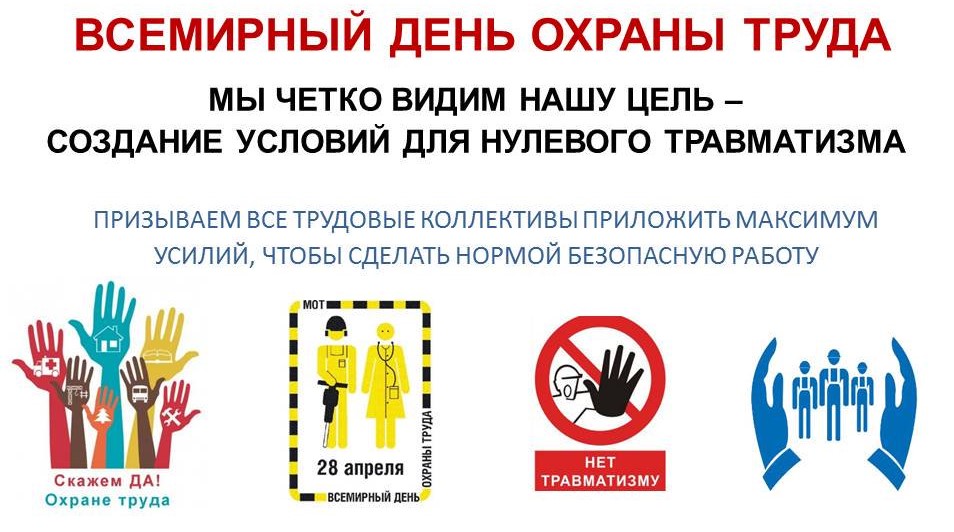 Мероприятия, проводимые во Всемирный день охраны труда – 28 апреля
Тема Всемирного дня охраны труда в 2022 году:             «Общими усилиями сформировать позитивную культуру охраны труда»
в преддверии праздника в России проходит Всероссийская неделя охраны труда с 25 по 29 апреля (ВНОТ); 
 
главные задачи ВНОТ-2022 – совершенствование системы государственного управления охраной труда, популяризация современных технологий в сфере обеспечения сохранения жизни и здоровья работников, демонстрация успешных мировых и отечественных проектов и практик в области охраны труда;
В эти дни устраиваются: 
съезды, совещания, семинары для специалистов по охране труда 
флешмобы: научные и практические конференции, семинары и симпозиумы; занятия по повышению культуры безопасности; тренинги; выставки и презентации; награждение лучших работников и т. д. 
большинство мероприятий носит просветительский и информационный характер и призвано привлечь внимание к проблемам безопасности труда, к необходимости улучшения его условий, повышения общей культуры трудовой деятельности
СПАСИБОЗА
ВНИМАНИЕ!